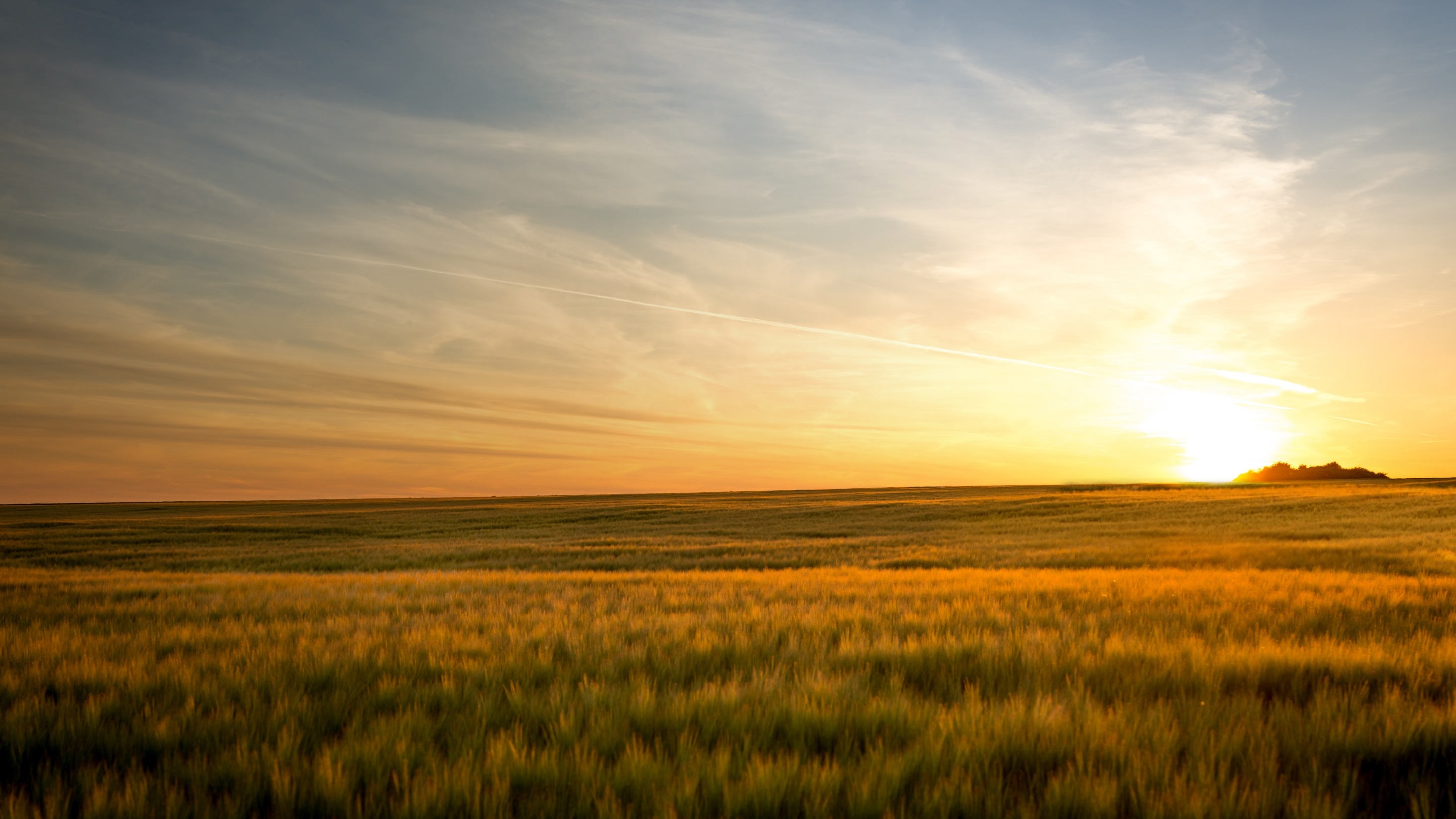 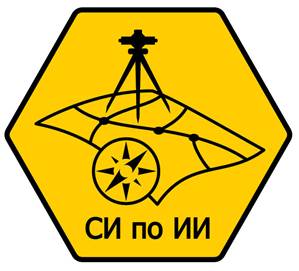 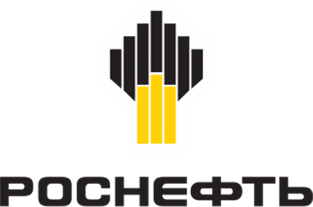 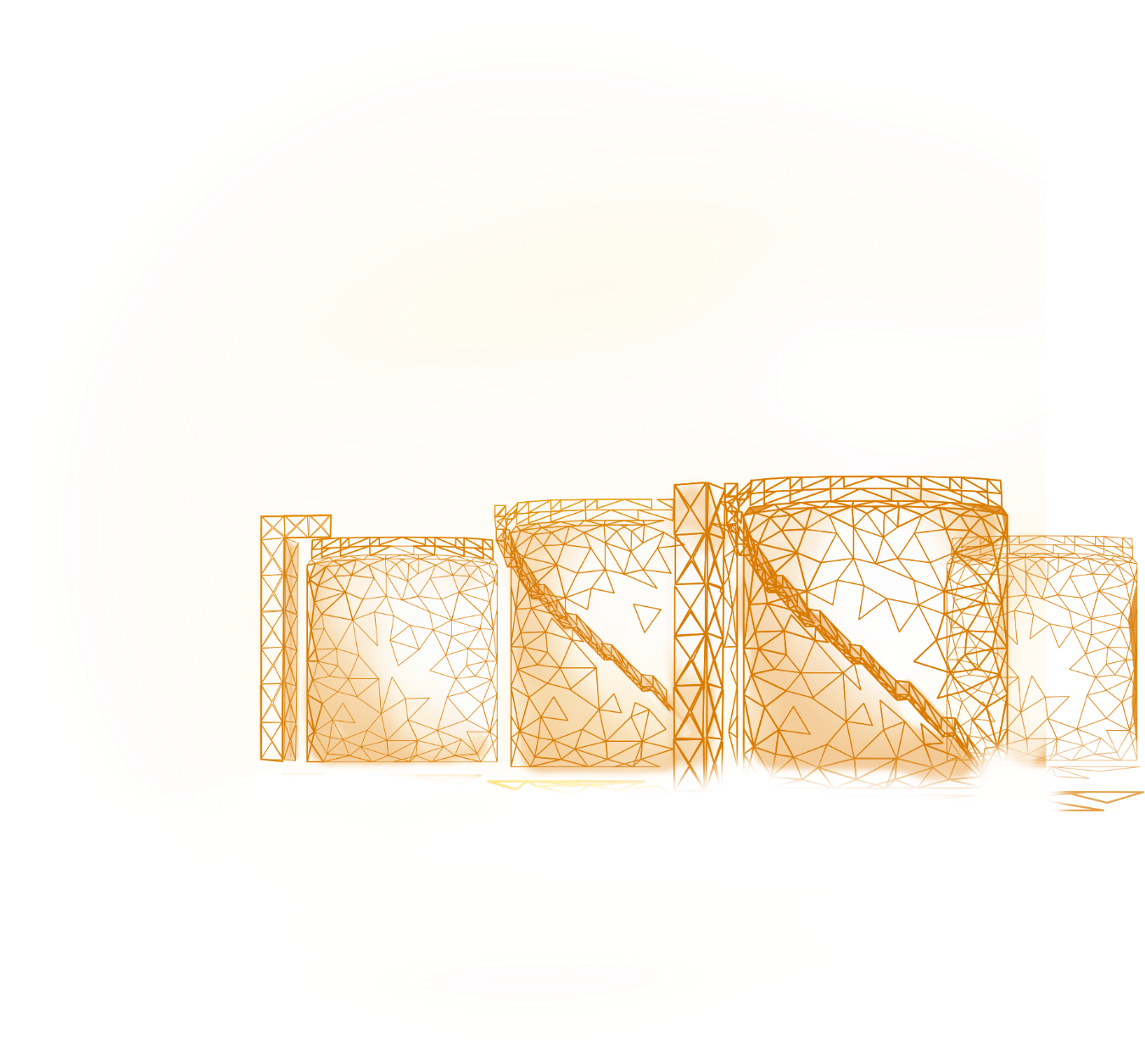 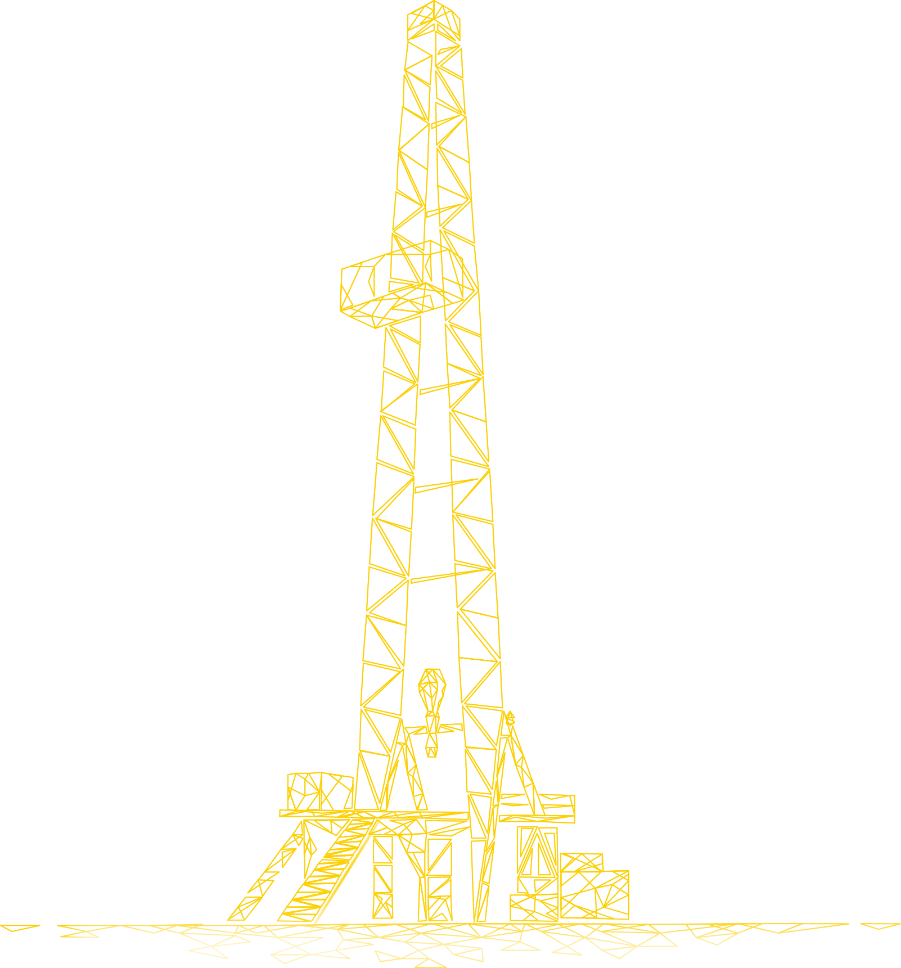 2-Я СОВМЕСТНАЯ МЕЖДУНАРОДНАЯ НАУЧНО-ТЕХНИЧЕСКАЯ КОНФЕРЕНЦИЯ «ЦИФРОВАЯ РЕАЛЬНОСТЬ: КОСМИЧЕСКИЕ И ПРОСТРАНСТВЕННЫЕ ДАННЫЕ, ТЕХНОЛОГИИ ОБРАБОТКИ»
ПЕРСПЕКТИВЫ ИСПОЛЬЗОВАНИЯ ДАННЫХ ВОЗДУШНОГО ЛАЗЕРНОГО СКАНИРОВАНИЯ И ЦИФРОВОЙ АЭРОФОТОСЪЕМКИ С БВС ПРИ ТАКСАЦИИ ЛЕСОСЕК
СЕНТЯБРЬ 2022
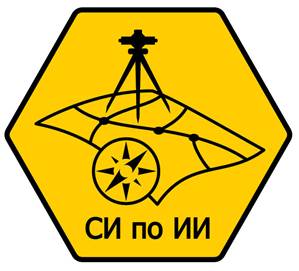 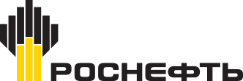 ПРЕДПОСЫЛКИ
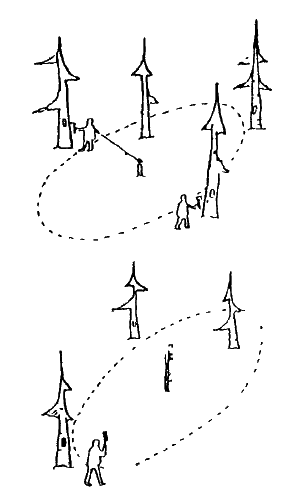 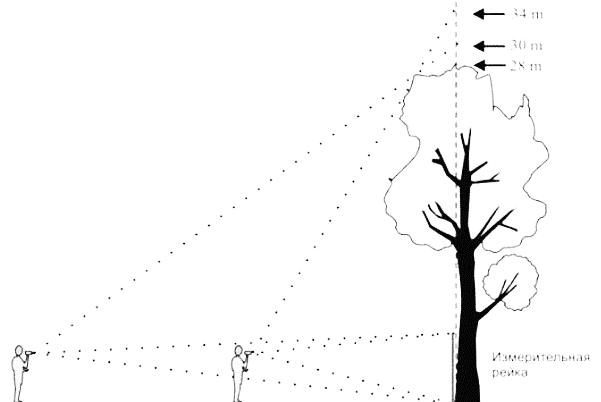 Полевые методы таксации леса являются весьма трудоемкими и занимают довольно много времени.
Точность существующей системы инвентаризации имеет сложность относительно оперативного обновления информации о древостоях на момент рубки и влияет на точность определения стоимости лесосечных работ.
Данные о высоте древостоя представлена выборочными измерениями модельных деревьев.
Несоответствие информации о состоянии того или иного участка леса их фактическому состоянию. Такое несоответствие вызывает множество других проблем на всех этапах: от подготовки проекта освоения лесов до непосредственно процесса рубки леса.
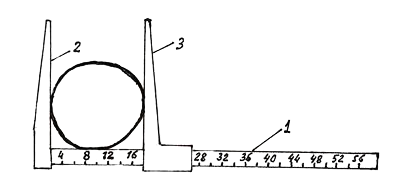 2/14
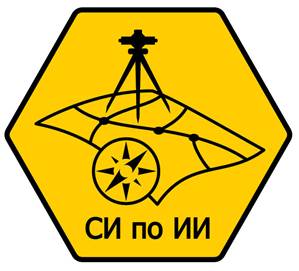 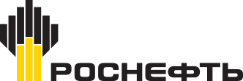 ПРЕДПОСЫЛКИ
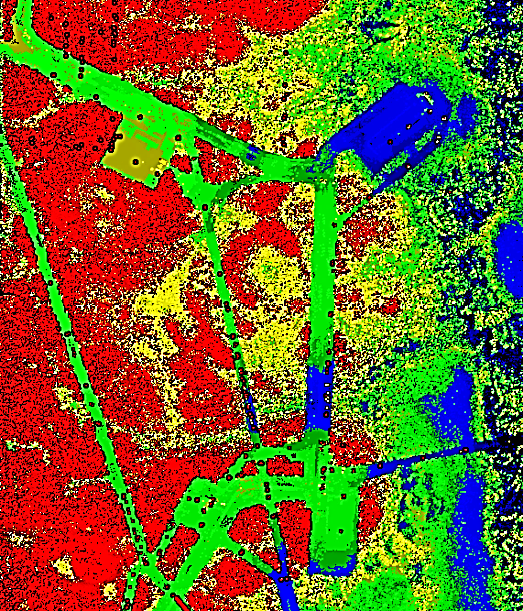 Кроме того, существующие дистанционные методы таксации леса (аэрофотосъемка), призванные сократить объём проводимых работ и удешевить процесс таксации, не позволяют получать все количественные и качественные характеристики, необходимые для таксации лесов и лесосек согласно требований Лесоустроительной инструкции. Поэтому в настоящее время предпочтение отдается наземным методикам таксации.
Одним из решений указанных проблем может стать совместное использование данных воздушного лазерного сканирования (ВЛС) и цифровой аэрофотосъемки (ЦАФС), полученных с применением беспилотными воздушных судов в качестве платформы для полезной нагрузки.
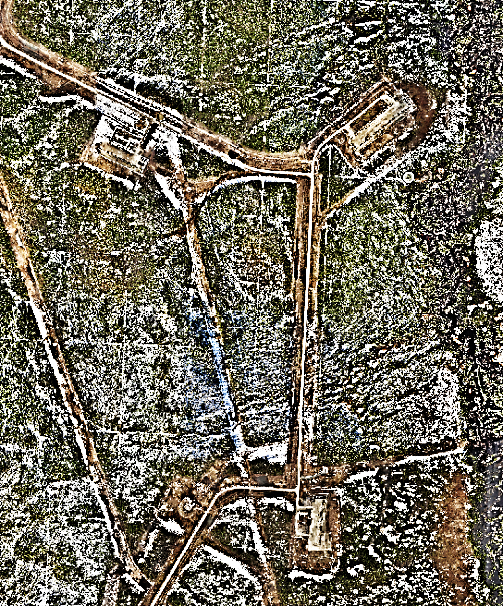 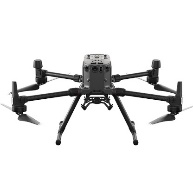 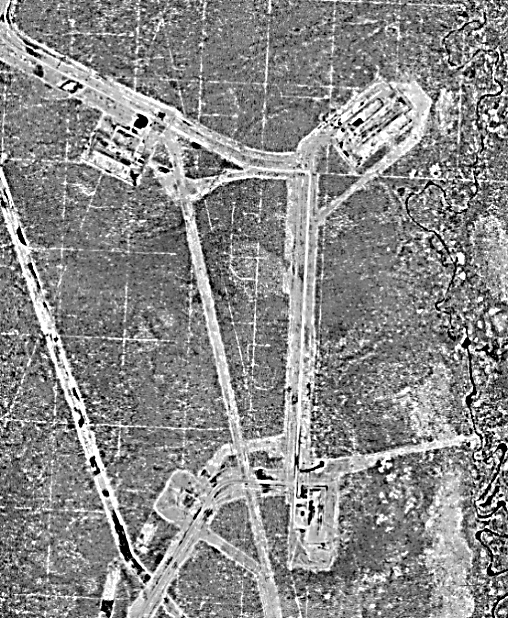 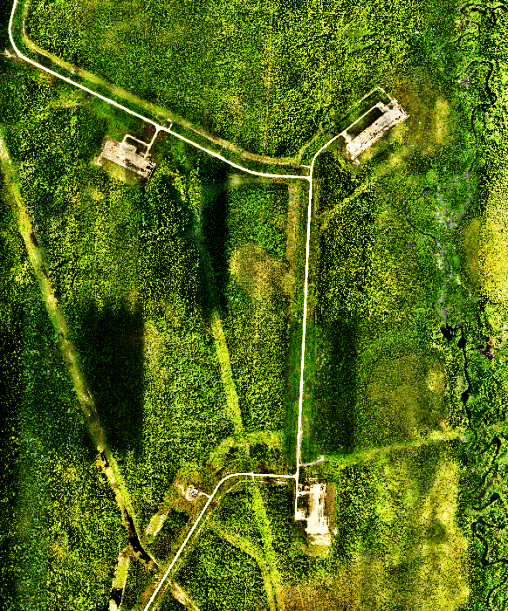 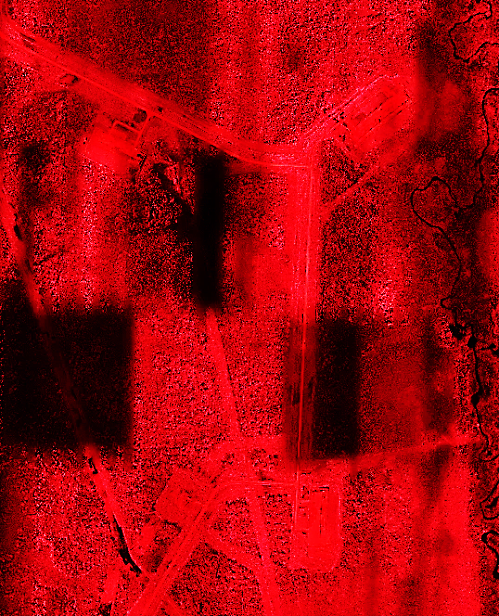 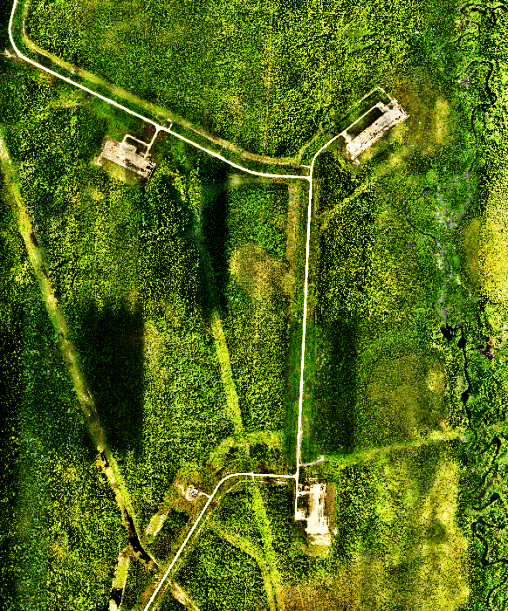 3/14
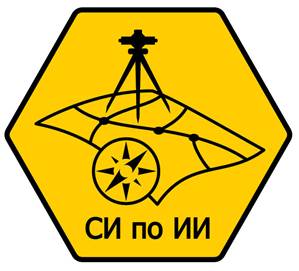 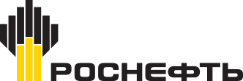 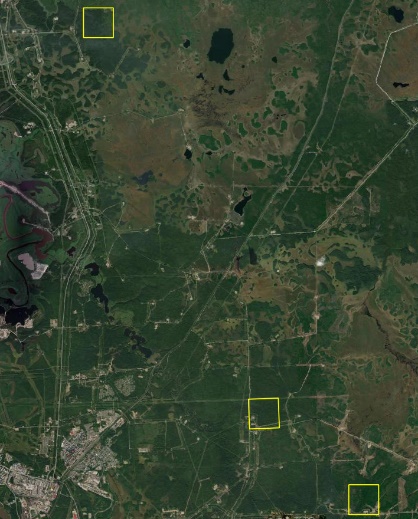 РАЙОНЫ ИССЛЕДОВАНИЯ
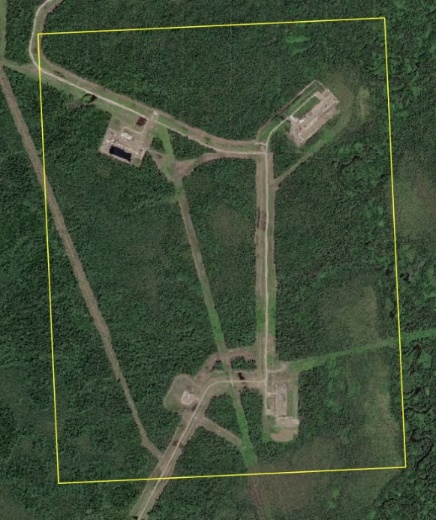 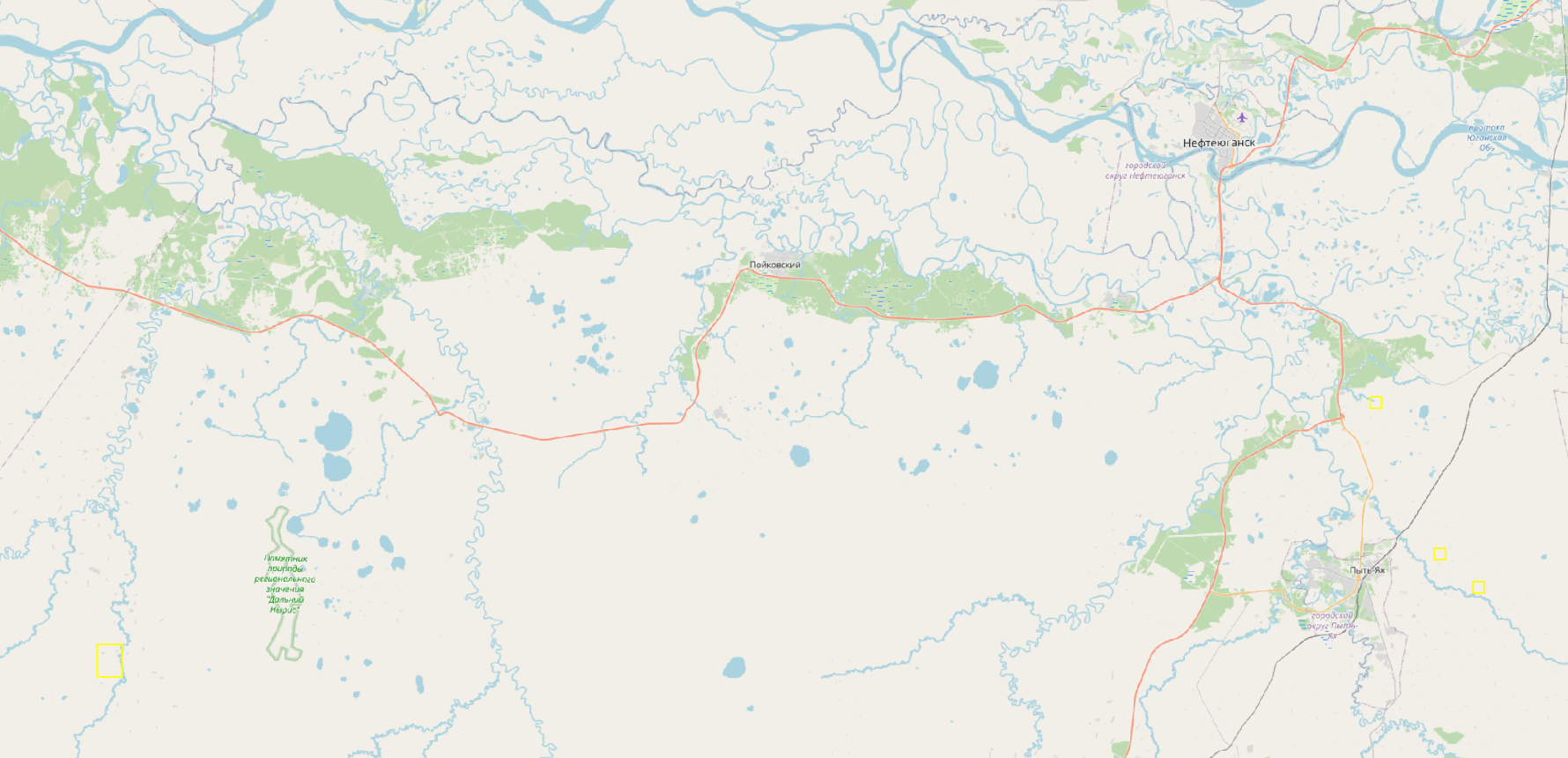 2021 г.
2019-2020 г.г.
Ханты-Мансийский автономный округ, Нефтеюганский район
Ханты-Мансийский автономный округ, Нефтеюганский район
4/14
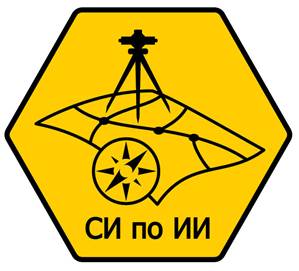 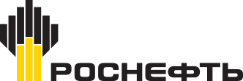 ОБЩАЯ БЛОК-СХЕМА МЕТОДИКИ ТАКСАЦИИ ЛЕСОСЕК ПО ДАННЫМ ВЛС И ЦАФС. ЭТАПЫ ВЫПОЛНЕНИЯ РАБОТ
I ЭТАП (Получение данных дистанционного зондирования Земли):
1. Определение полигонов для проведения съемки с использованием БВС.
2. Выполнение съемки с использованием БВС для сбора исходных данных (ВЛС и ЦАФС).
3. Проведение дешифрирования полигонов для классификации данных ДЗЗ и разработки легенды типов лесных насаждений.
4. Идентификация лесных насаждений по данным ЦАФС 
5. Создание тематических картографических слоев, отражающих особенности рельефа с использованием QGIS.
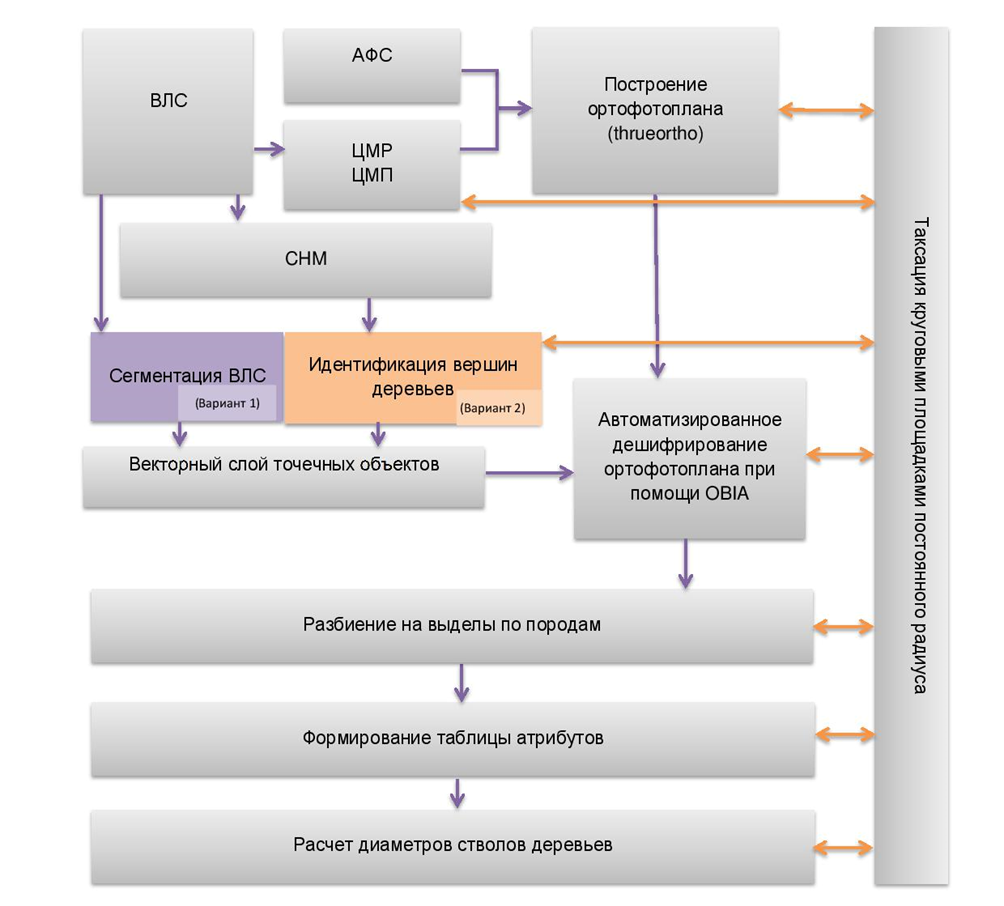 II ЭТАП (Полевые работы ):
1. Закладка пробных площадей постоянного радиуса (КППР) в пределах полигонов, на которых проводилась съемка БВС.
2. Определение породного состава, количественный пересчет древостоя с учетом диаметра и высоты каждого дерева.
3. Определение основных характеристик каждого учтенного дерева. Определение диаметра стволов и высоты деревьев.
4. Оценка возраста и бонитета древостоя.
5. Документирование всех полученных данных по каждой площадке.
III ЭТАП (Камеральная обработка полученных данных):
1. Определение типов леса и площадей (выделов).
2. Составление характеристики каждого КППР, где дано описание типа леса и представлены основные характеристики и показатели лесных насаждений.
3. Расчет древостоя по выделам.
4. Построение картографической модели распределения типов леса на исследуемом участке.
5/14
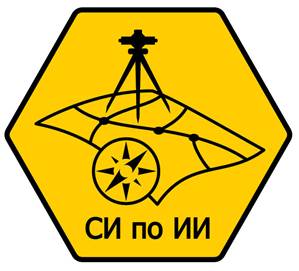 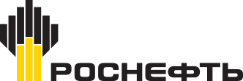 ИСХОДНЫЕ ДАННЫЕ ДЛЯ СЕГМЕНТАЦИИ ДЕРЕВЬЕВ И КЛАССИФИКАЦИИ ПОРОДНОГО СОСТАВА
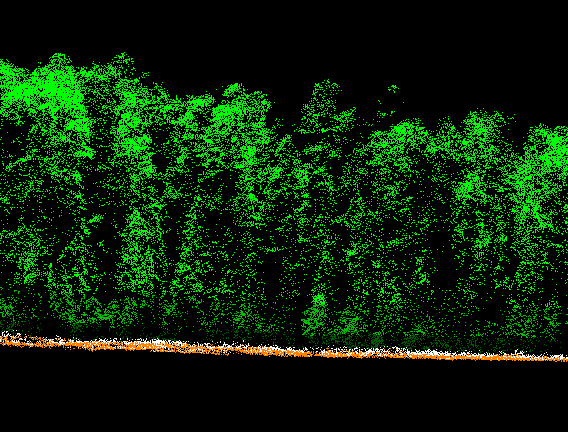 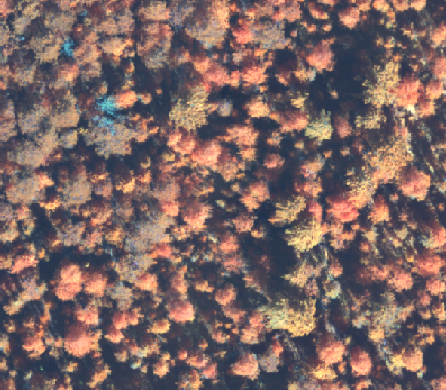 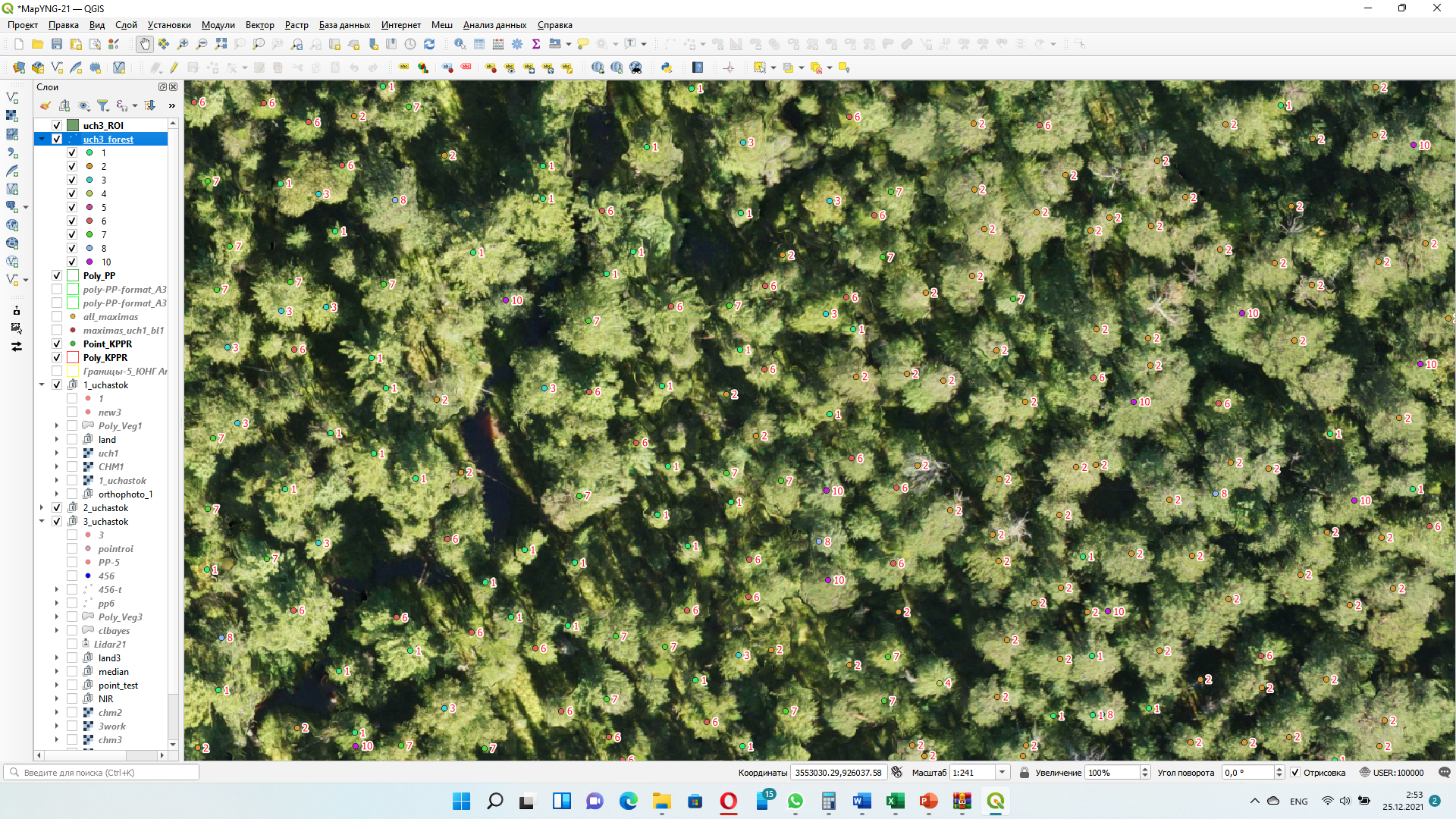 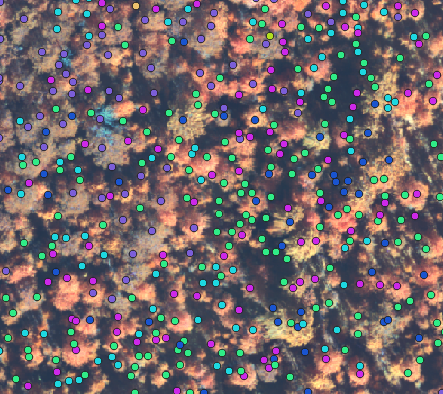 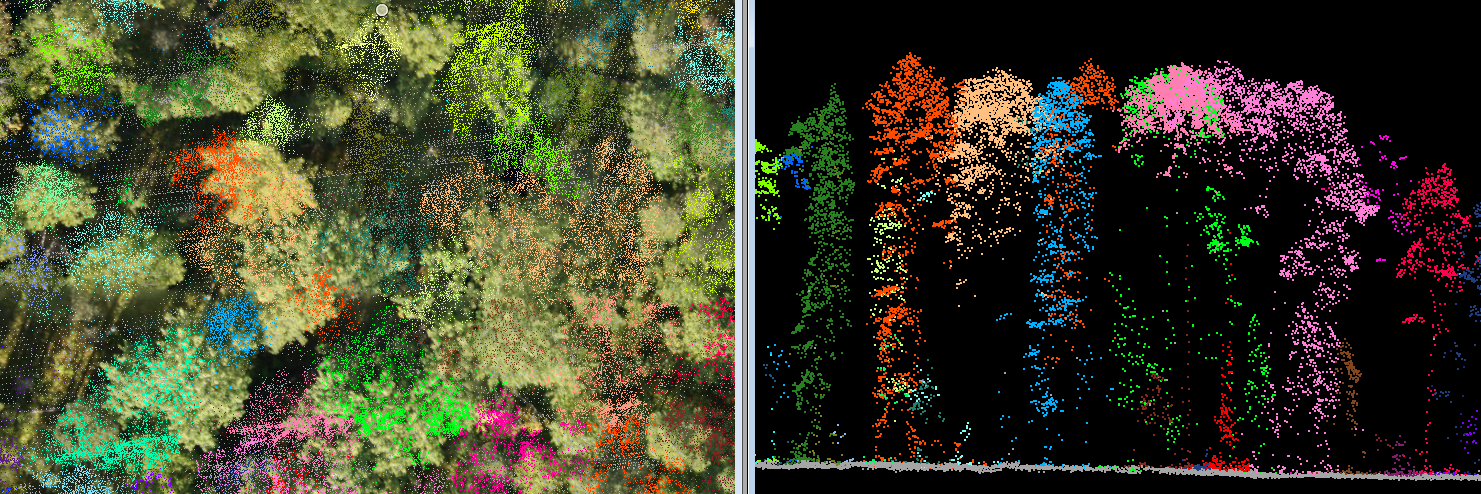 6/14
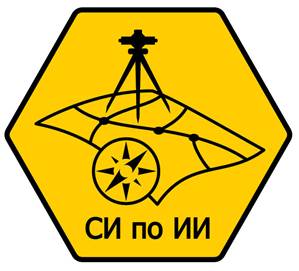 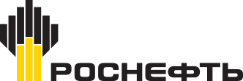 СЕГМЕНТАЦИЯ  ДЕРЕВЬЕВ  ИЗ МАССИВА ТОЧЕК ЛАЗЕРНЫХ ОТРАЖЕНИЙ (ТЛО)
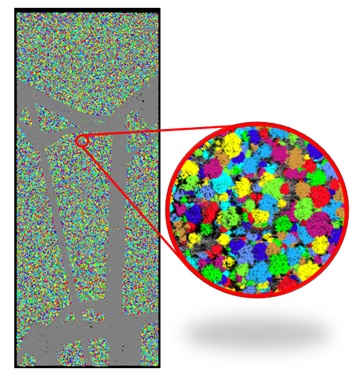 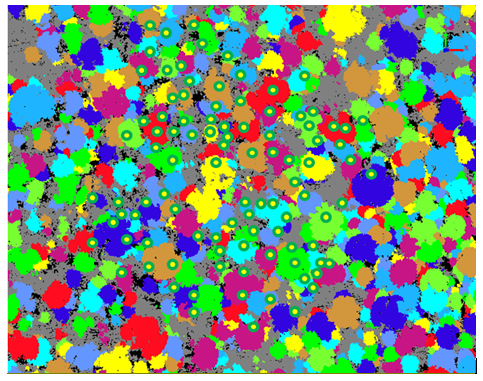 7/14
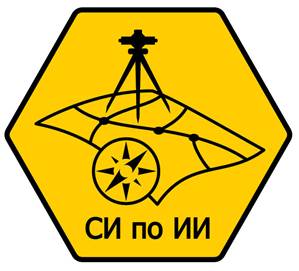 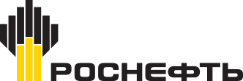 СЕГМЕНТАЦИЯ ДЕРЕВЬЕВ ПО РАСТРУ ЦИФРОВОЙ МОДЕЛИ 
ОБЪЕКТА (CANOPY HEIGHT MODEL)
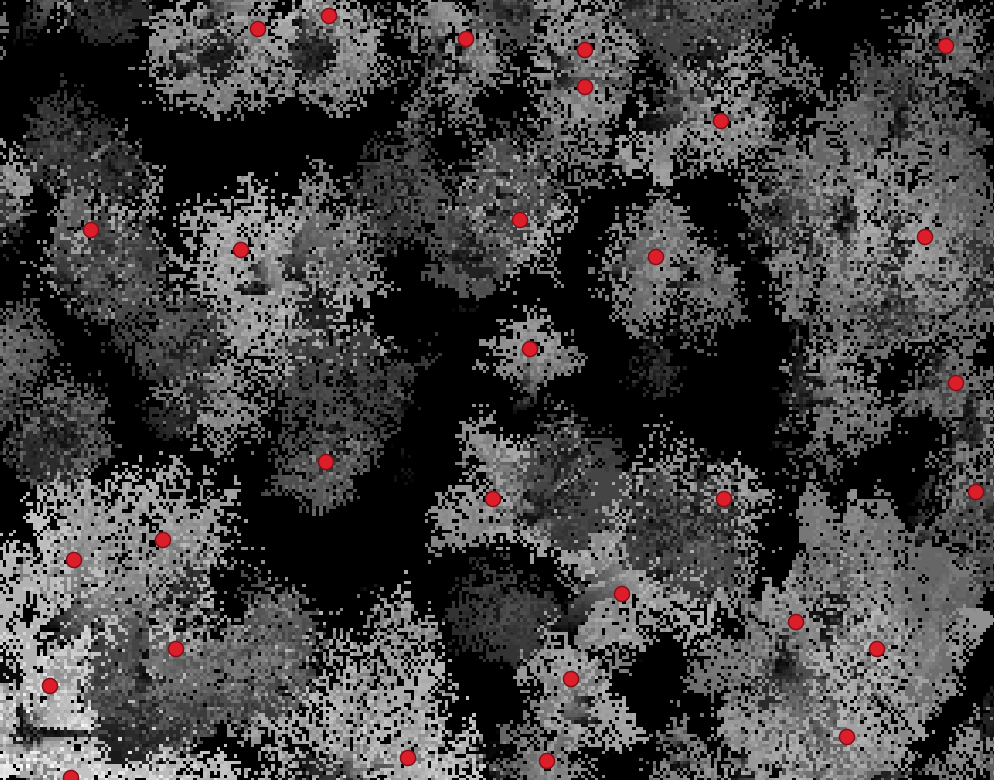 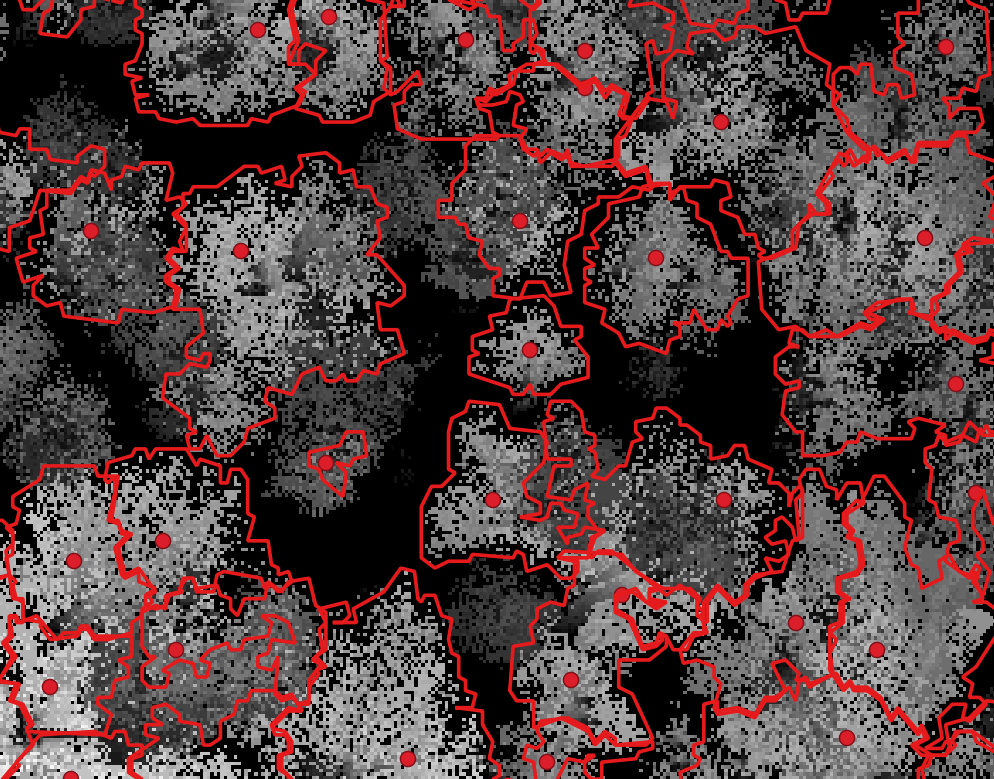 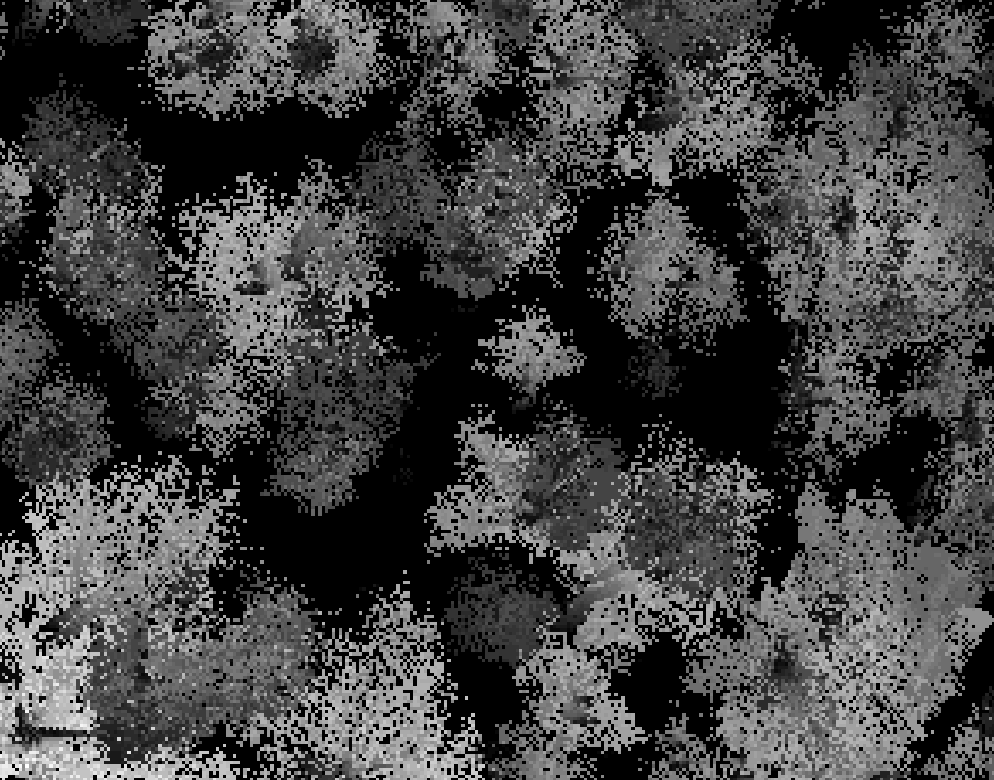 8/14
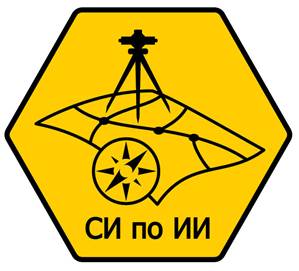 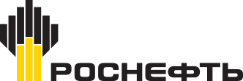 РАСЧЁТ ДИАМЕТРА ДЕРЕВЬЕВ
9/14
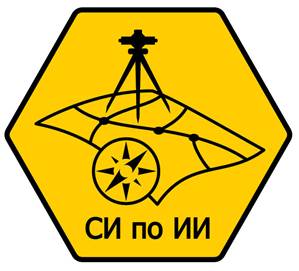 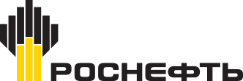 РЕЗУЛЬТАТЫ АВТОМАТИЗИРОВАННОГО ДЕШИФРИРОВАНИЯ
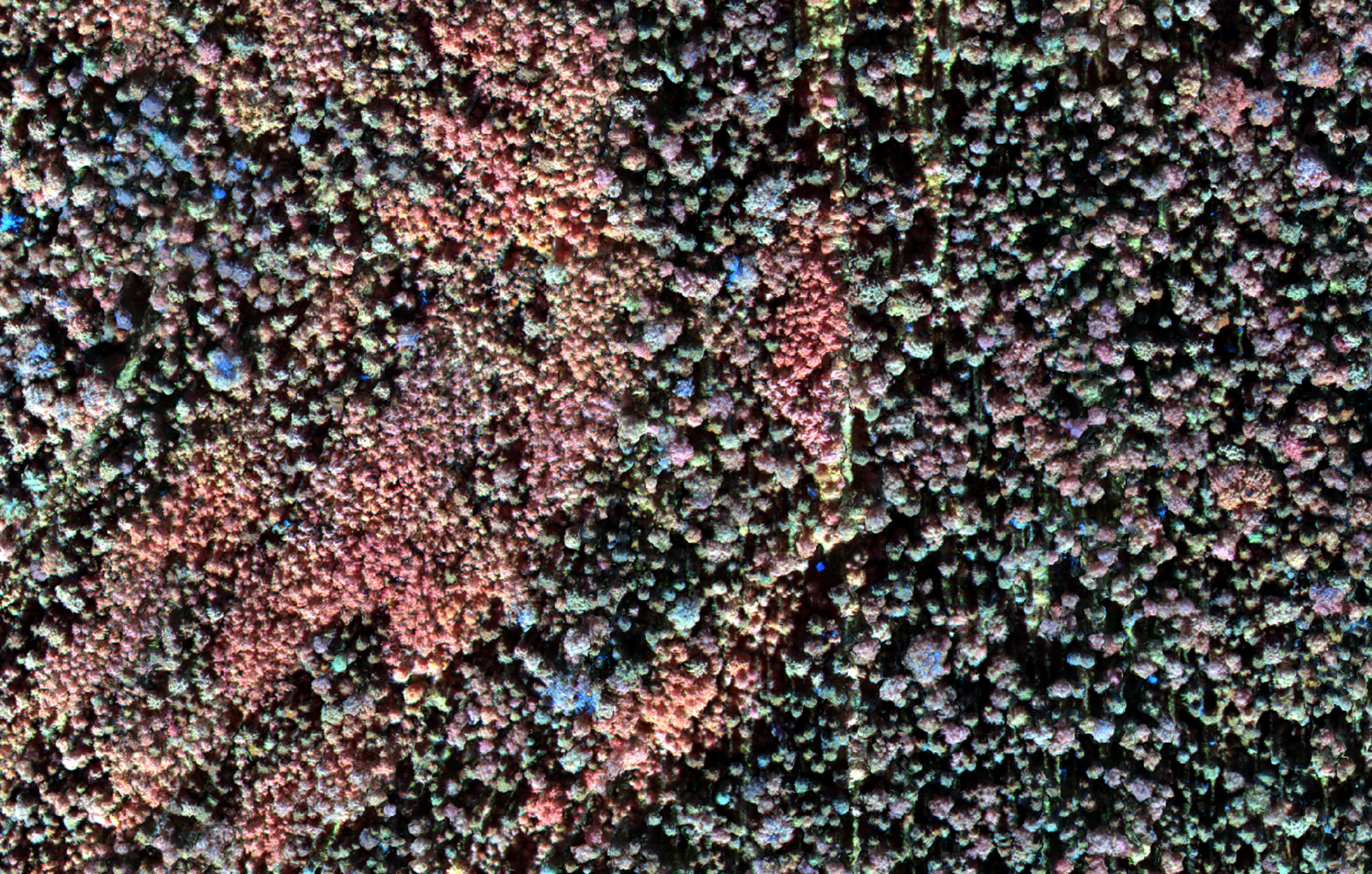 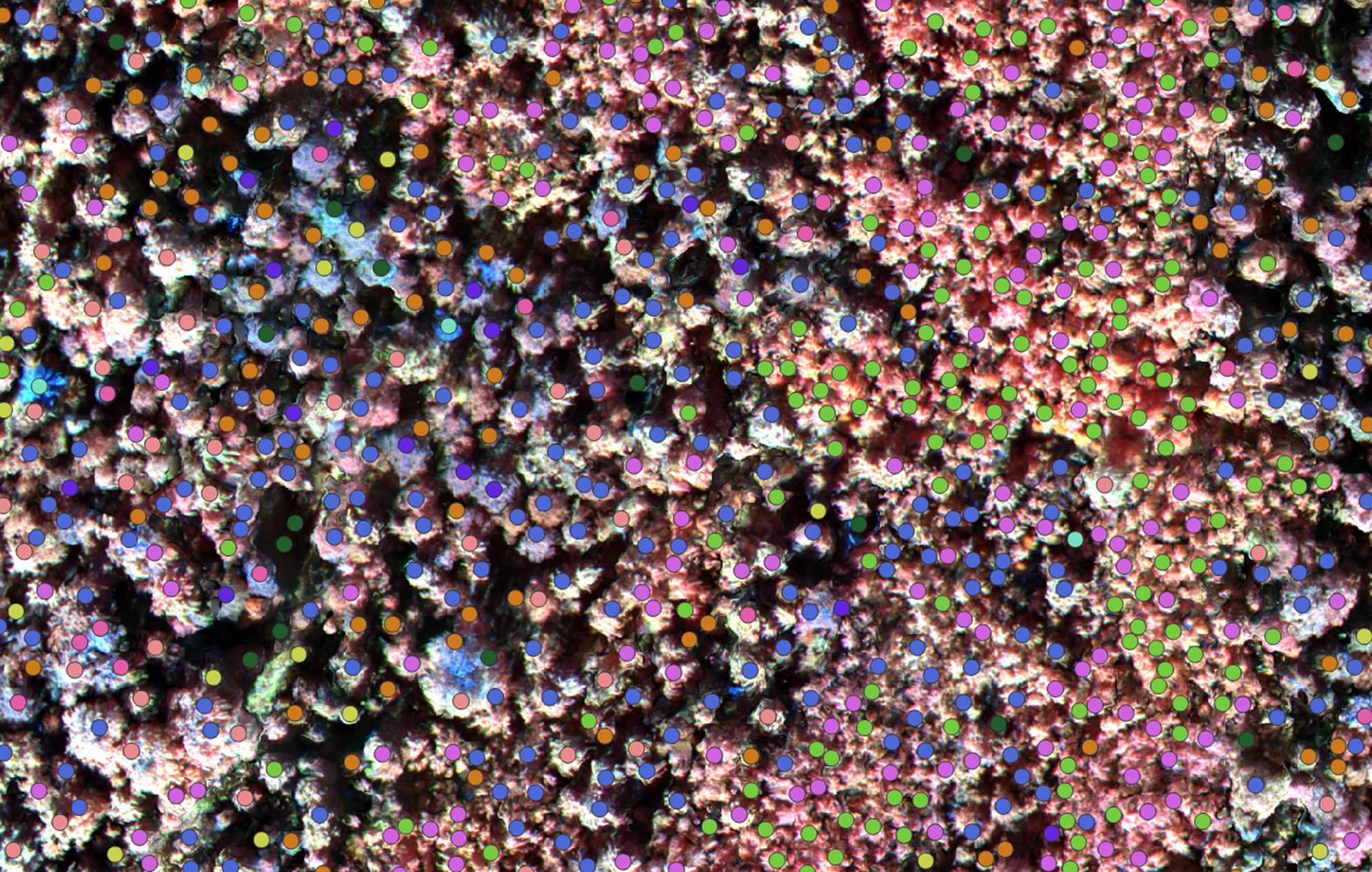 Результат классификации с помощью объектно-ориентированного подхода (OBIA)
Фрагмент мультиспектрального ортофотоплана
10/14
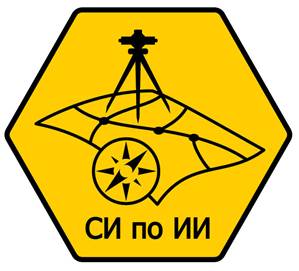 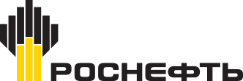 ТЕХНОЛОГИЧЕСКАЯ СХЕМА КЛАССИФИКАЦИИ ЦИФРОВОЙ МОДЕЛИ ВЫСОТ ДРЕВЕСНОЙ РАСТИТЕЛЬНОСТИ
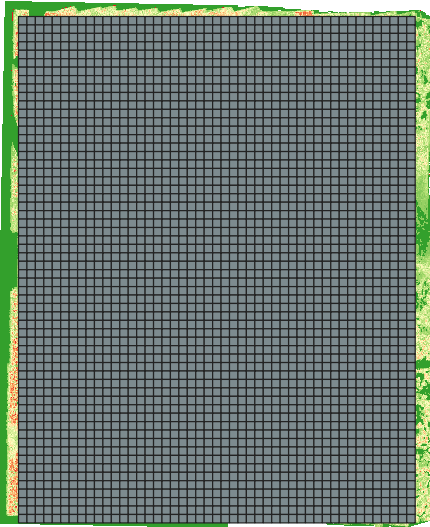 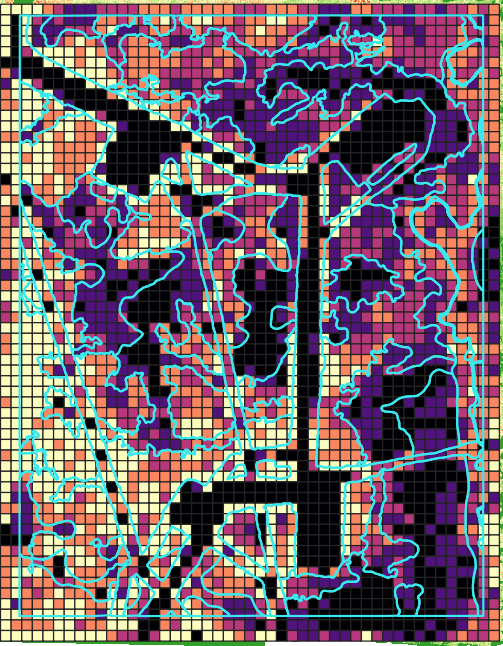 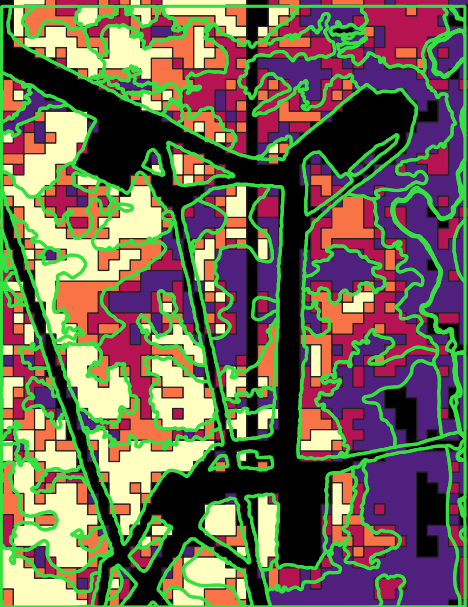 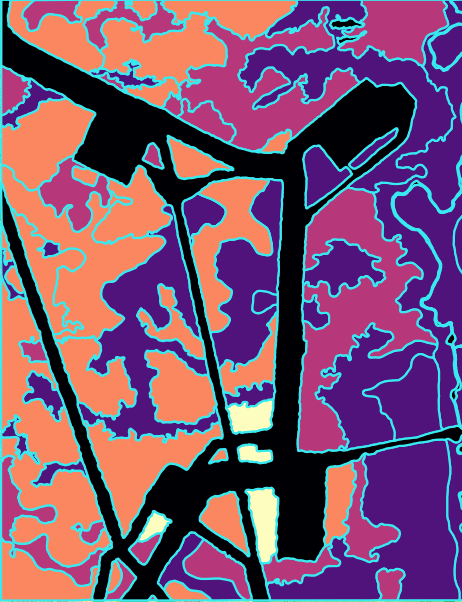 11/14
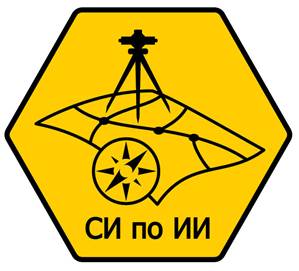 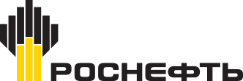 КЛАССИФИКАЦИЯ ПО ПОРОДНОМУ СОСТАВУ
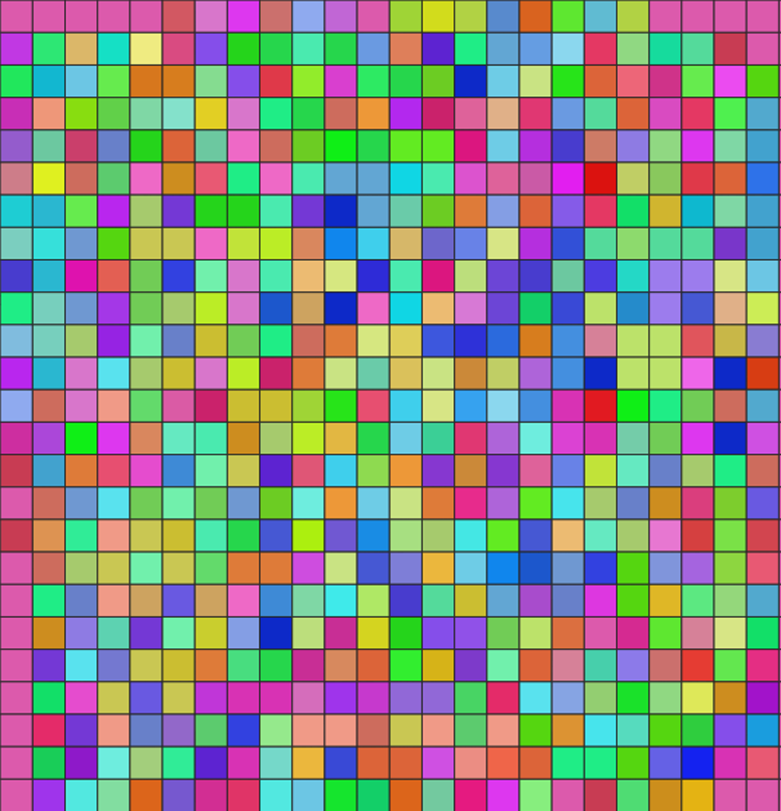 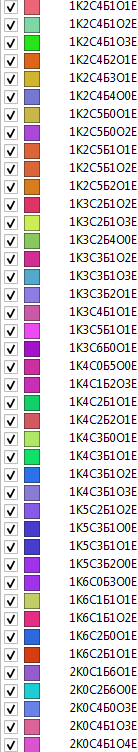 12/14
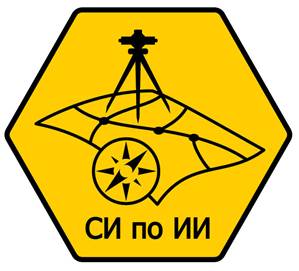 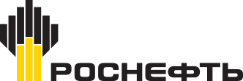 ЗАКЛЮЧЕНИЕ
Таксации лесов по данным ВЛС и ЦАФС с БВС имеет устойчивые перспективы применения и позволяет получать с высокой достоверностью информацию о количестве деревьев и их координатах, высоте деревьев, диаметрах стволов деревьев, породной классификации. Данные таксационные показатели необходимы для расчета стоимости лесосечных работ.
Метод относится к дешифровочному способу таксации леса, учитывает требования нормативно-правовых актов (Лесной кодекс, Лесоустроительная инструкция) и не противоречит действующему законодательству, что является предпосылкой для согласования разрабатываемой методики в отраслевых органах власти. 
Использование мультиспектральной камеры позволяет выполнять распознавание породного состава лесных массивов.
Координаты отдельных деревьев совместно с результатом автоматизированного дешифрирования позволяют с высокой точностью описывать характеристики древостоя.
Параметры идентификации деревьев по модели высот древесного полога (canopy height model, CHM) целесообразно подбирать с визуальным контролем на тестовых площадках.
Показатели численности и средней высоты деревьев первого яруса не превышают погрешности более 10% (вероятность 0,91-0,97) в сравнении данных сплошного перечёта и данных, полученных методами воздушного лазерного сканирования.
Выявлены следующие ограничения технологии: влияние ярусности древостоя при сомкнутости крон выше 0,7; влияние смены освещённости на мультиспектральную аппаратуру во время выполнения аэросъёмочных работ.
 Для получения более точных результатов и снижения ограничений предлагается комплексное применение дистанционного и полевого методов.
Сдерживающими факторами в вопросе легитимации использования данных ВЛС и ЦАФС при таксации, является инертность нормативной базы в отношении применения современных средств и технологий.
13/14
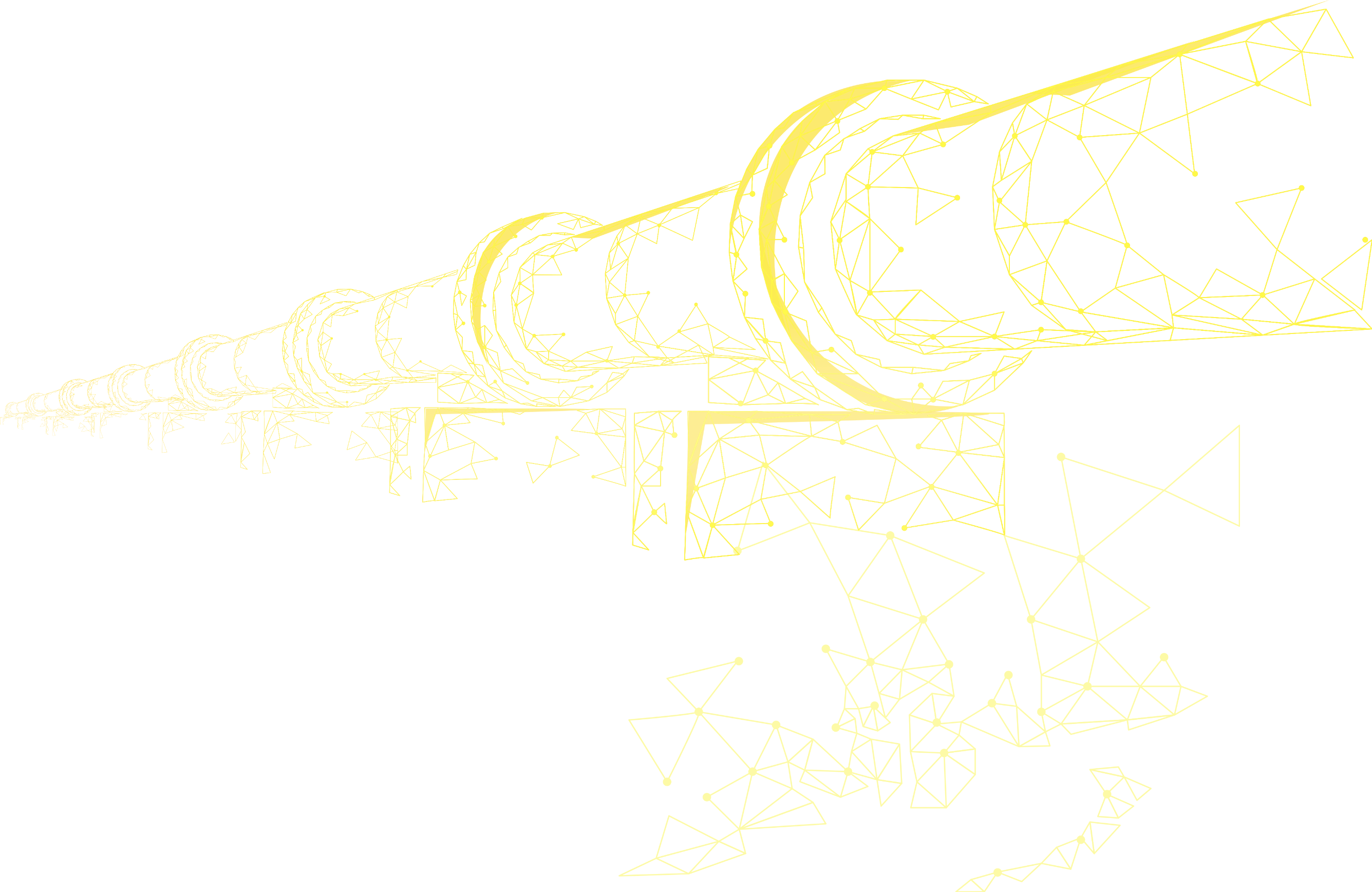 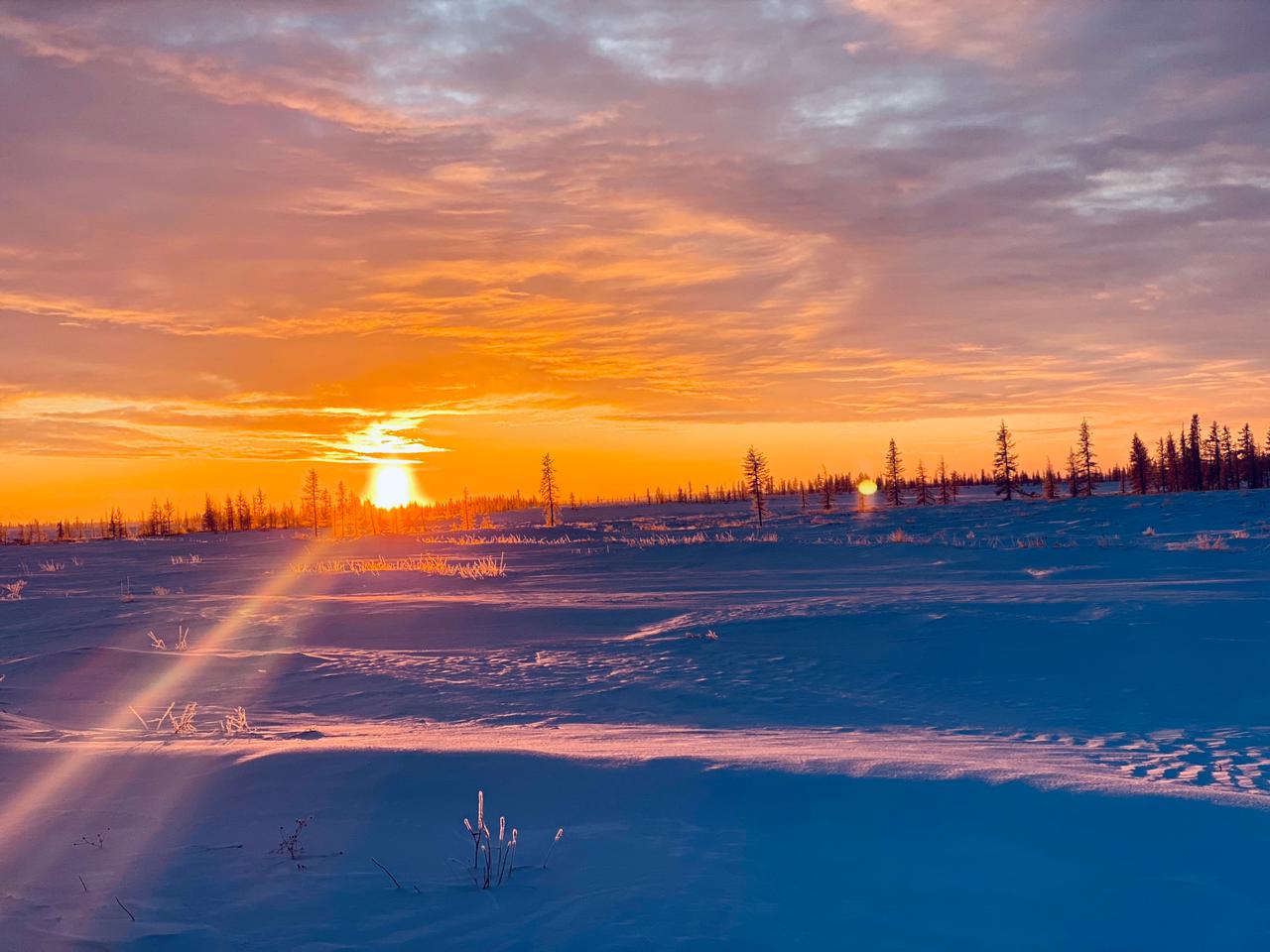 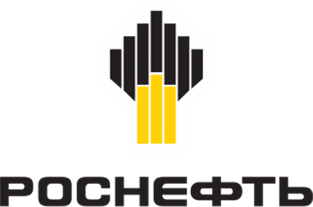 СПАСИБО ЗА ВНИМАНИЕ!
Отдел развития технологий инженерных изысканий и проектирования
ООО «НК «Роснефть» – НТЦ»
По всем возникающим вопросам просьба общаться к
Погороднему Александру Николаевичу
или телефону:  8 995 004 51 58
по адресу электронной почты: anpogorodniy@ntc.rosneft.ru